Bài 16
So sánh và xếp thứ tự 
các số tự nhiên
So sánh và xếp thứ tự 
các số tự nhiên
1. So sánh các cặp số tự nhiên sau:
999 và 1000
25 912 và 25 438
3 645 và 4 001
2. Từ đó, hãy tìm cách so sánh hai số tự nhiên.
Thảo luận nhóm
- Nhóm hai trả lời 2 câu hỏi, viết kết quả ra giấy nháp.
- Hai nhóm hai tạo thành nhóm 4 trao đổi với nhau về kết quả thảo luận của nhóm mình, từ đó thống nhất và bổ sung cho nhau.
- Hai nhóm 4 so sánh đối chiếu tạo thành nhóm 8. Nhóm 8 ghi kết quả thảo luận ra giấy A2.
So sánh và xếp thứ tự 
các số tự nhiên
1. So sánh các cặp số tự nhiên sau:
999 < 1000
25 912 > 25 438
3 645 < 4 001
2. So sánh các số tự nhiên:
Trong 2 số tự nhiên :
	  Số nào có nhiều chữ số hơn thì  lớn hơn. 
	 	Số nào có ít chữ số hơn thì bé hơn.
1000 > 999
999 < 1000
 Nếu hai số có số chữ số bằng nhau thì  so sánh từng cặp chữ số ở cũng 1 hàng từ trái sang phải.
3 645 < 4 001
25 912 > 25 438
 Nếu hai số có tất cả các cặp chữ số ở   
           từng hàng đều bằng nhau thì hai số  
           đó bằng nhau.
25 789 = 25 879
Tìm hai số tự nhiên mà không thể xác định được số nào lớn hơn, số nào bé hơn.
Vậy em có kết luận gì?
So sánh và xếp thứ tự 
các số tự nhiên
Bao giờ cũng so sánh được hai số tự nhiên, nghĩa là xác định được số này lớn hơn, hoặc bé hơn, hoặc bằng số kia.
1
Cho dãy số tự nhiên:
0; 1; 2; 3; 4; 5; 6; 7; 8; 9; 10;…
So sánh hai số 5 và 9.  Trong dãy số tự nhiên, 5 đứng trước 9 hay 9 đứng trước 5? Từ đó rút ra cách so sánh hai số dựa vào dãy số tự nhiên.
0
2
1
3
4
6
5
7
8
9
10
2
So sánh hai số 3 và 7.  Trên tia số, 3 và 7 số nào gần gốc 0 hơn, số nào xa gốc 0 hơn? Từ đó đưa ra cách so sanh hai số dựa vào tia số.
So sánh và xếp thứ tự 
các số tự nhiên
So sánh và xếp thứ tự 
các số tự nhiên
Thảo luận nhóm
Lớp chia thành các nhóm 4. Hai thành viên trong nhóm sẽ thảo luận vấn đề 1, hai thành viên còn lại thảo luận vấn đề 2.
Sau 3 phút, hai thành viên tìm hiểu vấn đề 1 sẽ hỗ trợ nhau để giảng cho hai thành viên còn lại của nhóm về vấn đề thứ nhất, và ngược lại đối với vấn đề 2.
Giáo viên gọi bất kỳ một thành viên nào trong lớp trình bày kết quả thảo luận.
0
2
1
3
4
6
5
7
8
9
10
So sánh và xếp thứ tự 
các số tự nhiên
  Trong dãy số tự nhiên 0; 1; 2; 3; 4; 5; 6; 7; 8; 9; ...:
 
  Số đứng trước bé hơn số đứng sau 
		
  Số đứng sau lớn hơn số đứng trước 
		
	  Trên tia số : 



                Số ở gần gốc 0 hơn là số bé hơn
 
               Số ở xa gốc 0 hơn là số lớn hơn
So sánh và xếp thứ tự 
các số tự nhiên
XẾP THỨ  TỰ  CÁC SỐ TỰ NHIÊN
Vì có thể só sánh các số tự nhiên nên có thể xếp thứ tự các số tự nhiên từ bé đến lớn hoặc ngược lại.	

Ví dụ : Với các số 7698 ; 7869 ; 7896 ; 7968.
  Xếp thứ tự từ bé đến lớn : 7698 ; 7869 ; 7896 ; 7968.
	  Xếp thứ tự từ lớn đến bé : 7968 ; 7896 ; 7869 ; 7698.
Hãy xếp theo thứ tự từ lớn đến bé.
Hãy xếp theo thứ tự từ bé đến lớn.
>
<
=
Bài tập
BÀI SỐ 1 :
1234 ... 999
35  784 ... 35 790
8754 ... 87 540
92 501 ... 92 410
39 680 ... 39 000 +680
17 600 ... 17 000 +600
BÀI GIẢI
1234 ... 999
1234  >  999
35  784 ... 35 790
35  784 < 35 790
8754 ... 87 540
8754  <  87 540
92 501 ... 92 410
92 501 > 92 410
39 680 ... 39 000 +680
39 680  =  39 000 +680
17 600 ... 17 000 +600
17 600 = 17 000 +600
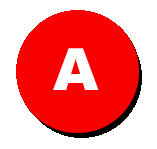 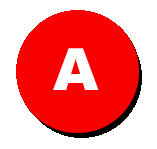 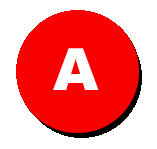 8316; 8361; 8136
5724; 5740; 5742
64 831; 63 841; 64 813
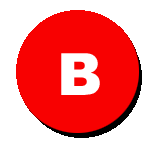 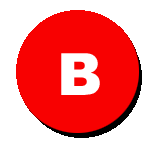 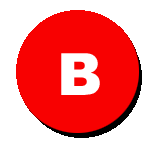 8136; 8361; 8316
5740; 5724; 5742
64 841; 64 831; 64 813
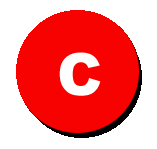 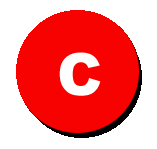 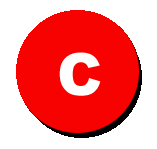 8136; 8316; 8361
5742; 5740; 5724
64 813; 64 831; 64 841
Bài tập
BÀI SỐ 2 :
	 Viết các số sau theo thứ tự từ bé đến lớn
c) 64 831  ;  64 813  ;  63 841.
a) 8316  ;  8136  ;  8361.
b)  5724  ;  5742  ;  5740.
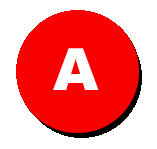 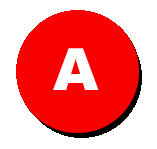 1942; 1952; 1984; 1978
1890; 1969; 1945; 1954
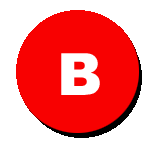 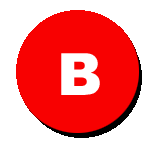 1984; 1978; 1952; 1942
1945; 1954; 1969; 1890
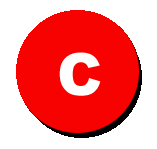 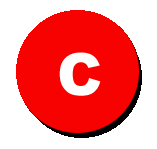 1942; 1952; 1978; 1984
1890; 1945; 1954; 1969
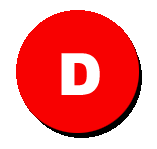 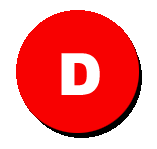 1984; 1978; 1942; 1952
1969; 1954; 1945; 1890
Bài tập
BÀI SỐ 3 :
	 Viết các số sau theo thứ tự từ lớn đến bé
1942 ; 1978 ; 1952 ; 1984.
b) 1890 ; 1945 ; 1969 ; 1954.
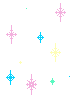 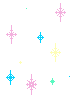 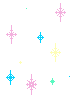 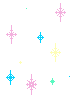 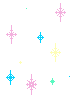 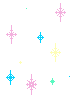 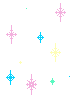 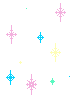 ĐÂY CHÍNH LÀ CÂU TRẢ LỜI ĐÚNG.
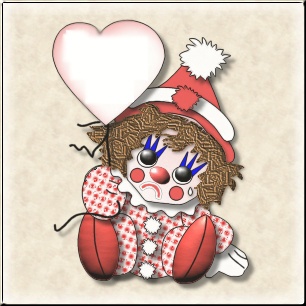 CHƯA 
ĐÚNG 
RỒI!